Консультирование- подходы и инструменты(или как повысить инновационность своих проектов )
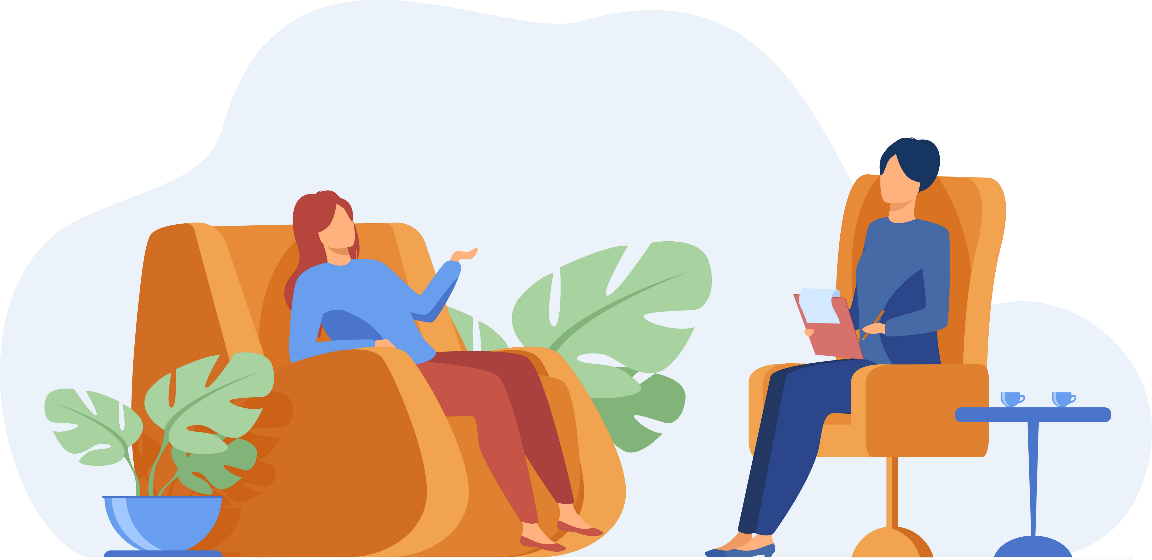 Спикер: Неля Лебедева –Исполнительный директор –руководитель аппарата Псковского отделения 
Ассоциации юристов России
КОНСУЛЬТИРОВАНИЕ –  СОВЕТОВАНИЕ -    ОБЩЕСТВЕННЫЙ ПРИЕМ…
Консультации - это самая массовая  и постоянно воспроизводящаяся услуга  НКО для населения России
Выборочно.  НКО говорят как минимум о 250–300 проконсультированных в среднем на одну организацию
Анализ показал, что в 2019-2021 годах приблизительно 45% проектов НКО (в релевантных номинациях), поддержанных ФПГ,ФГГ ПК и фондом В. Потанина, содержали мероприятия по непосредственному консультированию
Региональные УПЧ имеют договоры с 8-15 НКО, участвующими в консультировании
Консультации НКО ведут и там, где нет зарегистрированной НКО
Многочисленные новые форматы  (мастермайнды, рандом-кафе и др.) включают консультационные беседы, групповые и индивидуальные советы 
Общественные приемные по-прежнему есть
Плюсы консультирования
Прямая связь с благополучателями
Рекрутинговый инструмент: привлечение волонтеров,  специалистов
Инкубатор    кадров, введение в тему новичков и стажеров 
Мониторинговый инструмент по сбору    информации о состоянии проблем, о любых других, значимых для организации, общественных    процессах
Точка организационной устойчивости 
Инструмент сохранения и укрепления миссии 
Демонстрация полезности, защита организации и т.п. 
Многофункциональный инструмент    распространения любой значимой для организации информации напрямую  от человека- к человеку» или неограниченному кругу
Многофункциональный PR-инструмент: продвижение  тематики, ценностей , кампаний и организации 
Фандрайзинговый инструмент
Инструмент поддержания востребованности, «народности» организации
Инструмент развития организации: новые темы,    новые вызовы, новая деятельность
Источник мотивации для сотрудников организации, кузница историй успеха
Приемные и консультирование играют важную роль в становлении, развитии и сохранении организации!
Консультации – проводник многообразия и выход «из колеи»  для НКО
Консультанты:  профессиональные, равные, специализирующиеся и генералисты , разовые, коучи и менторы, клубные, рандомные  и т.п. 
Консультации: информационные, индивидуальные, групповые, процессные и др.  
Площадки и среда консультаций: в офисе, в интернете, на форуме, на улице, после обучения, до обучения, в организации (прямо на месте) 
Консультирование в  приемной
Консультационные  линейки на  мероприятиях
Выездное и аутрич консультирование
Автоматизированное (чат-боты) 
Разборы (видео, публикации в соц. сетях, подкасты)
Учет!
МНОЖЕСТВЕННАЯ УЯЗВИМОСТЬ-это..
Совокупность проблем, рисков и «тонких мест» в сложной жизненной ситуации человека. Уязвимости – составляющие сложного случая. Некоторые могут существовать в жизни человека и никак не влиять на неё до наступления кризисной ситуации. Некоторые проявляются при наступлении кризиса. Некоторые им провоцируются
В кризисной ситуации все уязвимости обостряются практически одномоментно
О таком обычно говорят: «Навалилось»
Чем больше уязвимостей дают о себе знать, тем меньше у человека шансов разобраться с проблемой самостоятельно
Есть высокий риск, что он продолжит «проваливаться» дальше
Одновременное обострение сразу множества болевых точек приводит:
к ступору, когда человек оказывается в состоянии «эмоционального паралича» – не знает, что делать и поэтому не делает ничего
к лихорадочной активности, когда человек предпринимает множество хаотичных действий, принимая спонтанные, плохо продуманные, эмоциональные решения
Именно кризисная ситуация обычно является «точкой входа» для помогающей организации, инициативы или ведомства. 
Ключевая задача в этот момент – распутать клубок и дать алгоритм действий на каждую составляющую случая
Множественная уязвимость -не как термин, а как  возможность для новых проектов!
Многие некоммерческие организации, помогающие людям, уже сейчас работают с учётом концепции множественной уязвимости или постепенно начинают внедрять этот подход
Это всегда означает комплексную помощь, когда ситуация человека рассматривается во всём объёме, как мозаика из разных составляющих. Маршрут человека или семьи из кризисной ситуации к благополучию разрабатывается индивидуально, с учётом всех составляющих
Такой подход позволяет видеть картинку целиком и повышает вероятность успеха
Если устранить только одну уязвимость, то все остальные продолжат влиять на ситуацию. Совсем другое дело, когда получается последовательно разобраться со всеми
ДИСПЕТЧИРОВАНИЕ и полезности (всем помочь не получится:)
Информация о нужной посетителю организации как о сервисе: название организации;  названия функций, услуг нужных посетителю; платность-бесплатность услуги; адрес, телефон; режим работы (время приема посетителей); самый удобный маршрут;  ограничения в доступности (вахта, режимность, секретарь, пропуск, удостоверение  личности). Желательно: имя руководителя, имя и должность нужного сотрудника, номер  нужной комнаты; совет как общаться, как себя вести
Предоставление посетителю печатных методических материалов по непрофильным для  организации вопросам (например, вы не занимаетесь защитой прав потребителей, но вам не  доставит особого труда раздавать соответствующим непрофильным посетителям  ксерокопированный буклет с простыми советами и образцом судебного иска)
Предоставление посетителю данных об 1-2-х книгах, брошюрах, интернет-сайтах, в  которых он бы смог найти нужную информацию и советы
Предоставление посетителю распечатки выдержек из нормативных актов, лежащих в сфере  его интереса
Использование информационно-консультационных листов
Канва кооперации для организации работы по преодолению множественной уязвимостиЗачастую одна организация не может справиться с решением всех задач, которые составляют множественную уязвимость человека. В этом случае возможным решение может стать кооперация организаций, при которой сразу несколько сторон участвуют в преодолении множественной уязвимости человека.
Предостережения, о которых стоит помнить в процессе консультирования
Не берите на себя чрезмерных обязательств и не давайте чрезмерных обещаний
Избегайте чрезмерно сложных решений
Избегайте «быстрых» решений для сложных проблем
Используйте в качестве «со-консультантов» подходящих людей
Делайте окончательные рекомендации «совместными», т.е. результатом общих усилий менеджеров и консультантов
Не забывайте о постоянном открытом общении и информировании
Подчёркивайте положительное значение перемен
Поощряйте участие сотрудников НКО (волонтеров, представителей ЦА – при необходимости) 
Сосредоточьте внимание на проблемах, которые могут быть решены в данных временных рамках
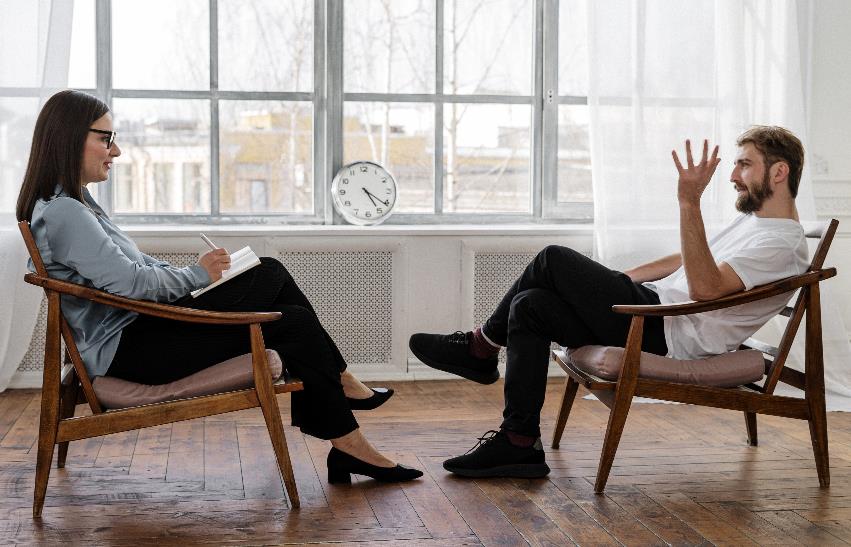 Из памятки консультанта
Не принимайте симптомы за проблемы, копайте глубже
избегайте составлять заранее (до проведения анализа) мнение о причинах проблем, не подтасовывайте факты под “понятные вам результаты”
Старайтесь придерживаться многодисициплинарного подхода, не скатываясь в сторону знакомой вам сферы деятельности (например, юридическая среда)
Обеспечивайте “обратную связь” с клиентом
Внимательно слушайте не только слова, но и тональность произносимого
Постоянно проверяйте свое понимание происходящего, выясняйте непонятные моменты
исследуйте различные варианты, не зацикливаясь на чем-то одном
Простраивайте позитивные отношения с клиентом
Доводите начатое дело до конца
Спасибо за внимание! Презентация подготовлена с использованием материалов Центра ГРАНИ ( г.Пермь) https://www.grany-center.org/
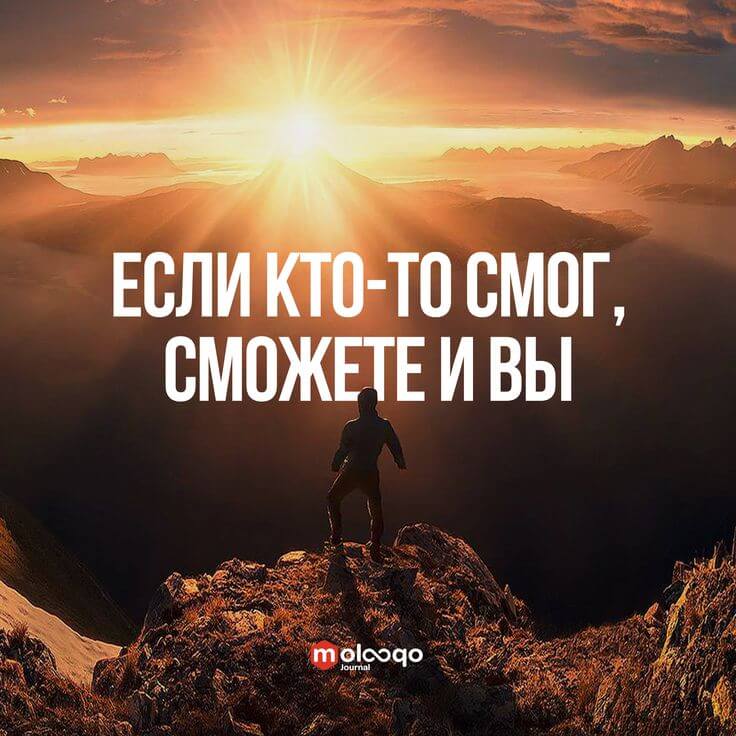